Gender Mainstreaming: Concepts and Approaches
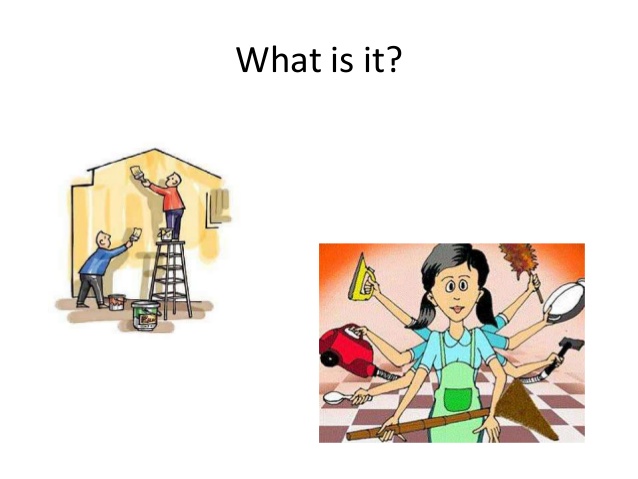 Gender Mainstreaming: Concepts and Approaches
Definition of Gender mainstreaming
Definition cont’d
History of Gender mainstreaming
At the 4th World Conference on Women in Beijing in 1995, Gender Mainstreaming was at last introduced as strategy in international gender equality policy 
The consequence of this was that all Member States are obliged to develop a concept for the implementation of Gender Mainstreaming as part of their national strategies for the implementation of the 4th World Conference on Women.
Gender analysis recommended as the way to understand the differential situation of women and men
History of GM Cont’d
At the 4th World Conference on Women in Beijing, delegates from 189 countries on 15 September 1995 signed the Beijing Declaration and the Beijing Global Platform for Action, which sets out a unique programme for equality between women and men in twelve critical topic areas
History of GM Cont’d
These topic areas are: 
1.“Women and Poverty”, 
2. “Education and Training of Women”,
3. “Women and Health”,
4. “Violence Against Women”,
 “Women and Armed Conflicts”, 
“Women and Industry”,
 “Women in Positions of Power and Decision-Making”,
 “Mechanisms for Promoting Women”,
“Women’s Human Rights”,
 “Women and Media”,
 “Women and the Environment”, and
 “Girls”
Gender Mainstreaming: The Immediate Challenge
Gender mainstreaming (GM) is at a critical cross-roads; early supporters are beginning to feel that it has failed
Already missed the deadline for MDG3 
But too early to judge failure
A timely moment to reinvigorate efforts on gender mainstreaming and make them successful
How GM works right now
Organizations have launched transformation processes: 
Established gender units and focal points
Restructured internal systems and procedures
Held gender training programs for all
Attempted to change attitudes and values, especially male bias
Activity
Identify male biased values and attitudes in your own communities?
___________________________________________________________________________________________________________________________________________________________
Challenges in implementation
Significant resistance
Difficult to change attitudes and values
An absence of focus on gender in operations
A struggle to implement organizational structural and attitudinal changes rather than changes in operations
CHARACTERISTICS OF GENDER MAINSTREAMING
Gender mainstreaming is a globally accepted strategy for promoting gender equality 
In gender mainstreaming the interdependent or complementary roles of men and women are recognised, so that one cannot be changed without also affecting the other  
Gender issues are not confined to one sector but must be addressed across the board  
Gender perspectives and attention to the goal of gender equality are central to all activities and need to take place in policy development, research, advocacy/dialogue, legislation, resource allocation, and planning, implementation and monitoring and evaluation of programmes and projects
What is needed to mainstream gender in operations?
Strategy: select a strategic issue to work on and choose ways to ensure successful implementation
Relevance: work on high priority development issues that are likely to have tangible impact
Research and analysis: understand and demonstrate the gender linkage, the costs of not investing in gender and/or the value added of doing so
What is needed to mainstream gender in operations?
Skills and expertise in gender to do the research and analysis, plan a course of action, back-stop implementation, develop a M&E plan and evaluate and document results
What is needed to mainstream gender in operations?
Financial resources are needed to fund:  
supplementary and complementary activities necessary for mainstreaming gender into a particular project
research and analysis
hiring of gender experts 
Accountability mechanisms that use gender-specific indicators to: 
examine outcomes and results and assess them relative to expectations (and/or baseline conditions)
determine the causes for lack of success, learn from them and fix them
What is needed to mainstream gender in operations?
Leadership:  preferably at the highest level and at an intermediate technical level, accompanied by
political will and commitment
openness to innovation
willingness to allocate resources 
expectation of concrete development outcomes
Tools/approaches to Gm
Sida’s model for gender mainstreaming includes three steps.
1) Gender analysis: Any cooperation process must always begin by analyzing the gender equality situation in the given context and identify the expected results in terms of strengtened gender equality
A gender analysis must be conducted prior to any intervention, regardless of sector or area of intervention (target groups may be men, women, girls, and boys)
2) Identify how: Based on the gender analysis, you must identify relevant areas for collaboration, the approach to use and how to reach the expected results.
3) Three main approaches: These may be implemented separately or in combination:
Integration of gender equality in interventions in general
 Targeting specific  groups or issues through special interventions
Dialogue with partners on gender sensitive issues and aspects
Other Approaches (by SGMSC)
The followings are the eight procedures in sustainable gender mainstreaming (they call it the “Ladder”) or the “ Ladder model”
STEP 1: FUNDAMENTAL UNDERSTANDING 
Before gender mainstreaming work begins, the entire organisation, from management on down, must be given training in gender equality and gender other gender related issues
STEP 2: EXAMINE THE CONDITIONS
The organisation examines the conditions for change, the potential benefits of mainstreaming gender into the operation, and whether the will exists.
Step 3: Plan and organize
Management plans and organises the gender mainstreaming work.
 It is important to
provide directives on how the work is to be led, organised and carried out.
Step 4:Examine the activities
Develop a basis for your decisions by answering these questions:
 What activities do we undertake? 
How can our activities help meet gender equality policy objectives? 
Where do we start?
Step 5:Survey and analyze
Use the results of the inventory as a basis for a gender equality analysis by answering the following questions:
 Which are the target groups for our operation? 
What is their gender profile? 
How are resources distributed by gender? 
What gender patterns are present?
 What consequences does this have for women and men respectively?
Step 6: Formulate objectives and measures
The organisation produces an action plan by formulating objectives, indicators and measures for creating a more gender-equal operation.
Plan improvements by answering the following questions:
 What do we want to change? 
How do we want things to be? 
How do we get there?
How can we determine if the work is having any effect?
Step 7:Implement the measures
The organisation implements the measures required to achieve gender equality in its activities.
Step 8: Evaluate the outcome
The organisation leadership follows up and evaluates the work, to see whether the objectives have been achieved.
Follow up the work by answering the following questions:
Follow-up – Have we achieved our objectives? What were the results of our work?
How do we assess the quality of what we did?
 Evaluation – What lessons can we learn? How do we make positive changes last?
What can we learn from changes for the worse? What is the next step?
Finally………………
THE ULTIMATE GOAL OF GENDER MAINSTREAMING IS TO ACHIEVE GENDER EQUALITY 
WHEN GENDER EQUALITY IS SAID TO BE ACHIEVED?
Gender equality is achieved when women and men, girls and boys, have equal rights, life prospects and opportunities, and the power to shape their own lives and contribute to society.
Group work
Be in group do the following exercises

Prepare a hypothetical annual plan that takes in to account gender issues to show how your organization is implementing gender mainstreaming (in your planning you need to show the  process you followed or will follow in planning gender mainstreaming)


Prepare sample report that gender disaggregated data on various activities and roles in your organization